🐍
BE1001: Python Basics
14 September 2023
Raffles Hall Developers AY23/24
Agenda
Introduction
Variables
Loops and Conditionals
Types and Casting
Functions
Data Structures: List and Dictionaries
Error Handling
Debugging
Raffles Hall Developers AY23/24
Introduction
Download Python (no shit bruh): https://www.python.org/downloads/ 


For Windows:
Select “Add to PATH when installing”
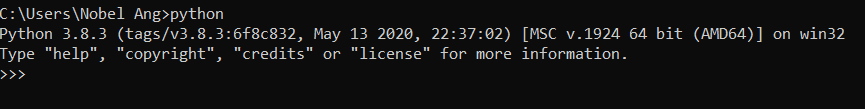 Raffles Hall Developers AY23/24
Variables
Storing information → Store the value 4 into x;
x = 4
x + 3 #7
Raffles Hall Developers AY23/24
Variables
For Python, you do not need to declare the class and you can re-assign any value to any variable

x = 4
x = "test123"
x = 1.1111111
print(x)
Raffles Hall Developers AY23/24
Arithmetic Operation on Numbers
Raffles Hall Developers AY23/24
Logical Operators
Raffles Hall Developers AY23/24
Logical Operators
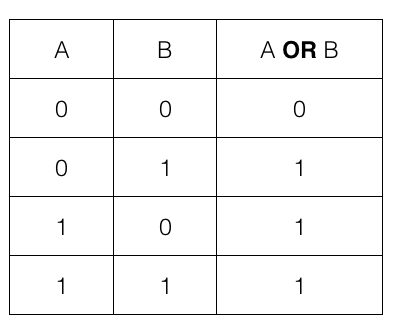 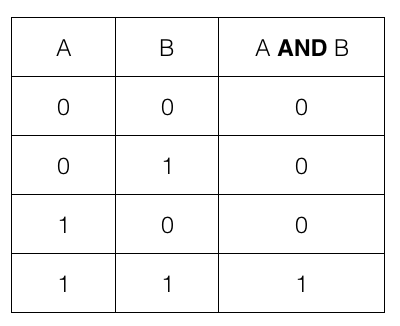 Raffles Hall Developers AY23/24
Data Types
Integer: A number without decimal point → 4
Float: A floating point number → 4.0, 4.5
String: A series of characters, surrounded by single or double quotation → “Hello world”
Boolean: True/False  

Normally, operations will automatically change (or cast) data types when needed

For instance, "Hello" + 4 automatically changes 4 from an `int` to a `String`. A String Concat is performed "Hello4"

However, sometimes (eg. DB operations) specific data types are required. Here we will use casting. For instance, to cast String "4" to int 4, use the int() function
→ int(“4”) == 4
Raffles Hall Developers AY23/24
Loops and Conditionals
if
→ To run code only if a condition is met
if (condition1):
  # code
elif (condition2):
  # code
else:
  # code
Raffles Hall Developers AY23/24
Loops and Conditionals
for loops
→ For loops is to iterate over a sequence. Most commonly used to run code a set number of time
for (i in range(8)):
   # code
Raffles Hall Developers AY23/24
Loops and Conditionals
for loops
→ For loops is to iterate over a sequence. Most commonly used to run code a set number of time
for (i in range(8)):
   # code
When given a list, for loops gives an alias to each item in the list and loops through them:
for (item in listOfItem):
   # item is the item this loop is looking at in this iteration
Raffles Hall Developers AY23/24
Loops and Conditionals
while loops
→ while loops run continuously if a condition is met; e.g. loop until x value exceeds 100
x = 4
while (x <= 100):
   x += 4
Raffles Hall Developers AY23/24
Loops and Conditionals
Loop commands
continue → stops the current iteration of the loop and continues the next iteration

for (i in range(3)):
   if i === 2:
       continue
   print("i is not equals to 2")
Raffles Hall Developers AY23/24
Loops and Conditionals
Loop commands
break → stops the loop

while (true):
   if (condition):
       break
Raffles Hall Developers AY23/24
Functions
Functions are reusable pieces of code group together. Function takes in values and returns a result.

def add(x, y):
   return x + y

add(2,3) #5
Raffles Hall Developers AY23/24
Data Structures: List
Lists, also known as arrays, is the most direct way to store a series of data. Both of the following ways of declaration is valid.
fruits = list('apples', 'oranges', 'pears')
fruits = ['apples', 'oranges', 'pears']
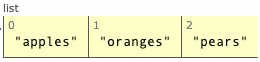 Raffles Hall Developers AY23/24
Data Structures: List
Lists, also known as arrays, is the most direct way to store a series of data. Both of the following ways of declaration is valid.
fruits = list('apples', 'oranges', 'pears')
fruits = ['apples', 'oranges', 'pears']
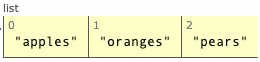 Raffles Hall Developers AY23/24
Data Structures: List
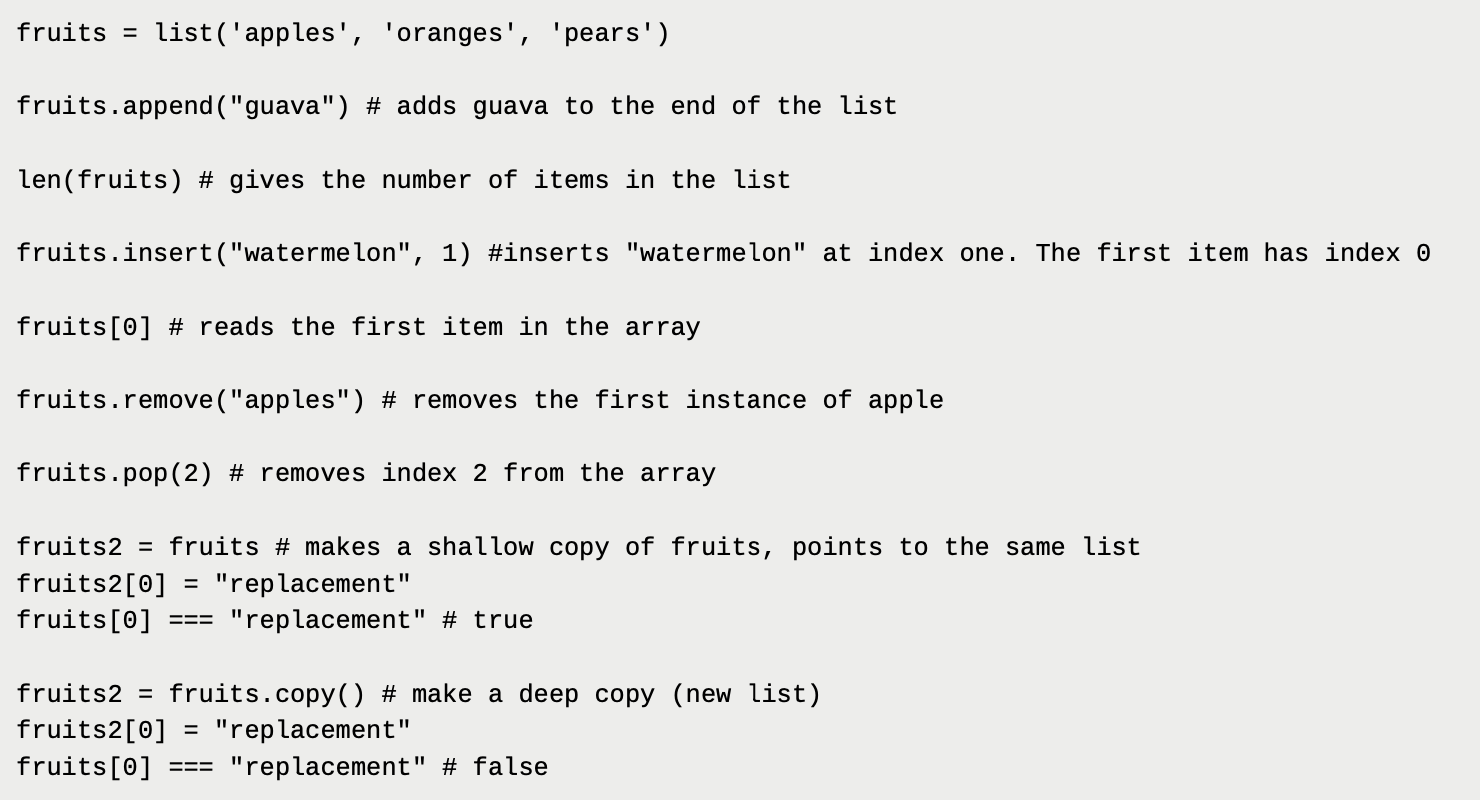 Raffles Hall Developers AY23/24
Data Structures: List
List Operations

map → applies a function to all items in a list
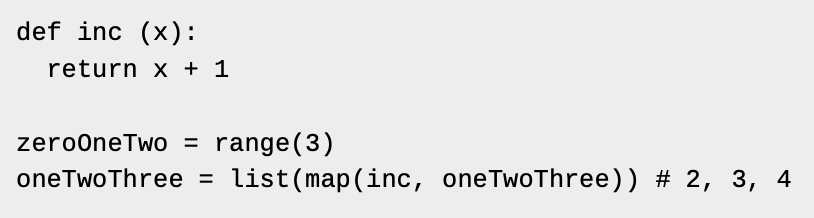 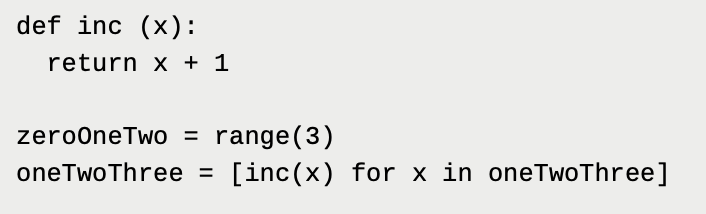 Raffles Hall Developers AY23/24
Data Structures: List
List Operations

filter → returns all items that fulfill a given condition in a function
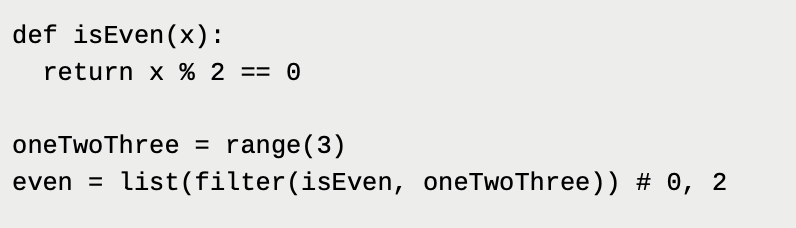 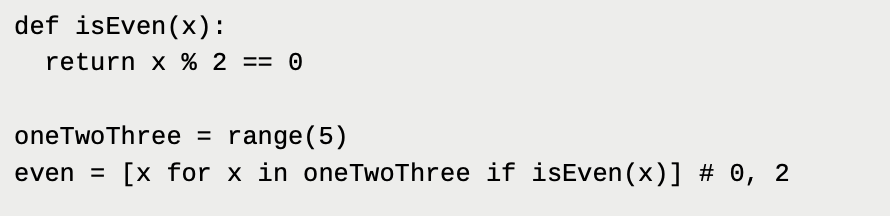 Raffles Hall Developers AY23/24
Data Structures: List
List Operations

reduce → produces a result from a list with base value and combination function







x = 0; ys = 0 → 0 + 0 = 0
x = 0; ys = 1 → 0 + 1 = 1
x = 1; ys = 2 → 1 + 2 = 3
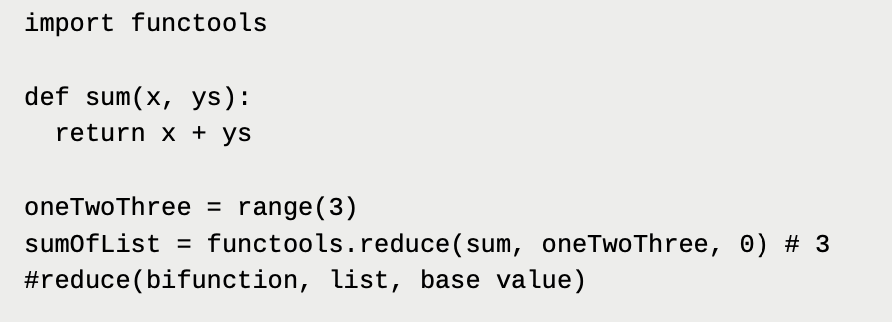 Raffles Hall Developers AY23/24
Data Structures: List
List Operations

sort → sort the list of items in order of ascending/descending
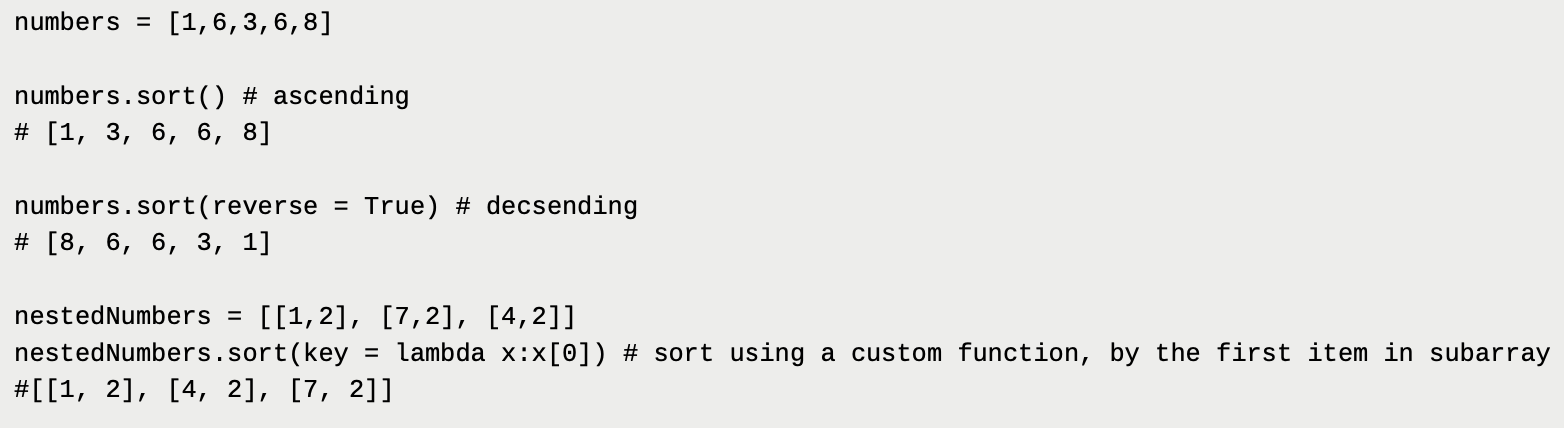 Raffles Hall Developers AY23/24
Data Structures: Dictionaries
Dictionary
A series of key-value pairs
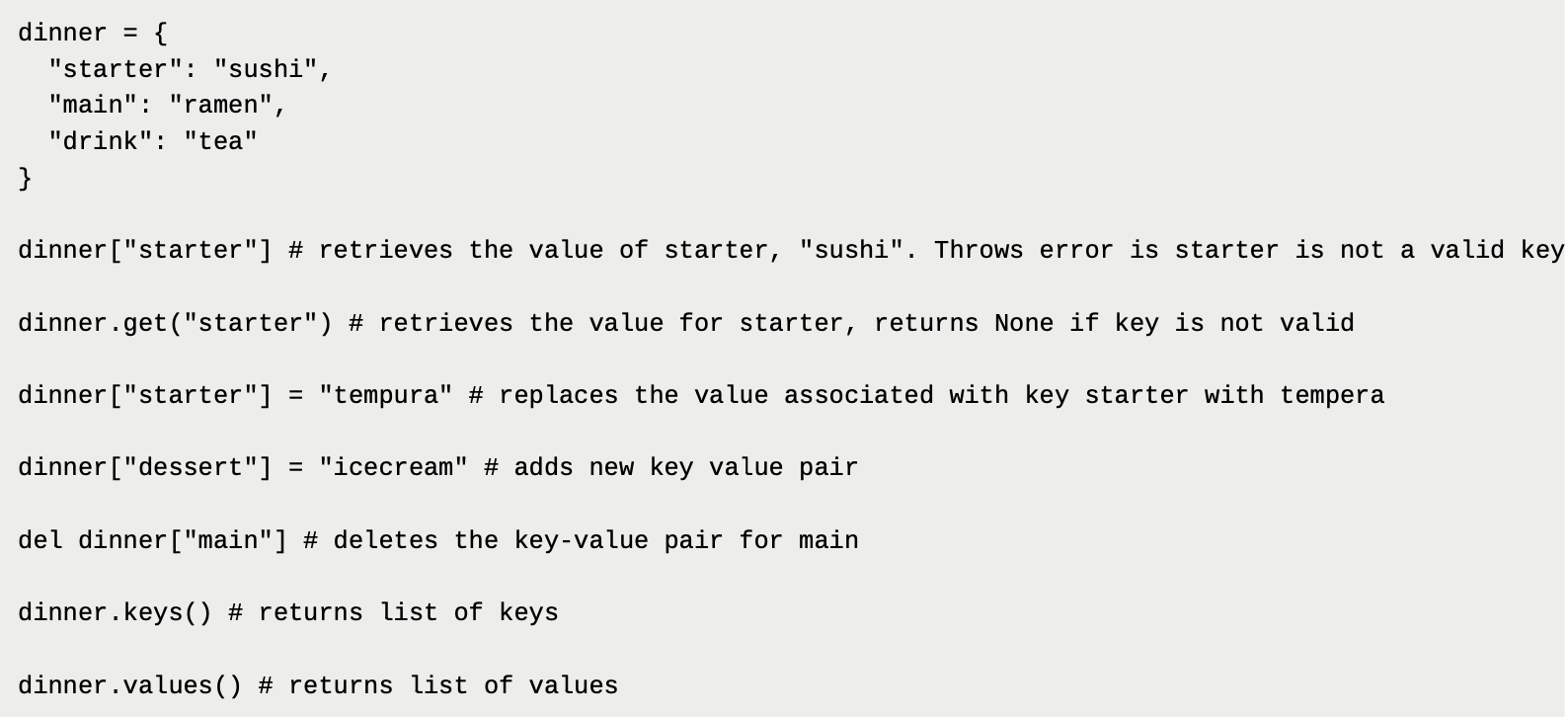 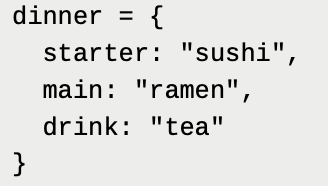 Raffles Hall Developers AY23/24
Error Handling
Errors in a programs are shown as exceptions. In most cases, exceptions are with the code and you should fix something.
In some cases, errors are unexpected (e.g reading from a file location that is not valid).
In some other cases, you will want to throw your own exception to show that something is wrong
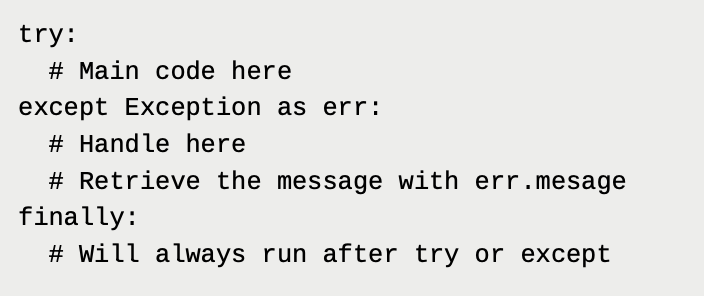 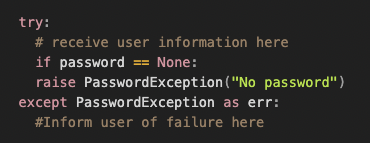 Raffles Hall Developers AY23/24
Error Handling
Errors in a programs are shown as exceptions. In most cases, exceptions are with the code and you should fix something.
In some cases, errors are unexpected (e.g reading from a file location that is not valid).
In some other cases, you will want to throw your own exception to show that something is wrong
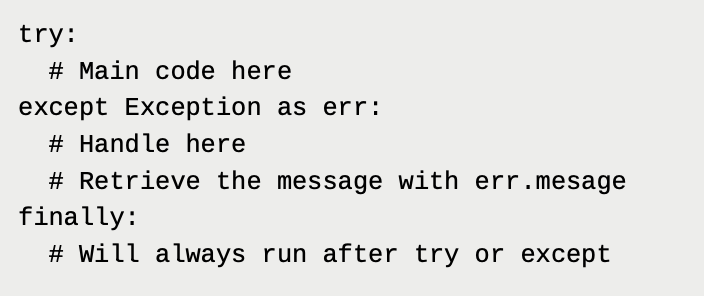 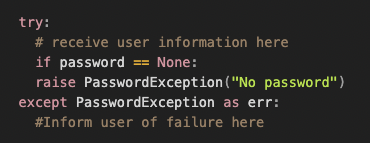 Raffles Hall Developers AY23/24